小清新简约通用模板
Small Fresh Simple Business Templates
Donec quam felis. Aenean massa. Aenean massa. Cum sociis natoque penatibus et magnis dis parturient montes；Aenean massa. Cum sociis natoque penatibus et magnis dis parturient montes, nascetur ridiculus mus. ；
目录
Contents
02
01
LOREM IPSUM DOLOR
LOREM IPSUM DOLOR
Lorem ipsum dolor sit amet, consectetur adipiscing elit.
Lorem ipsum dolor sit amet, consectetur adipiscing elit.
04
03
LOREM IPSUM DOLOR
LOREM IPSUM DOLOR
Lorem ipsum dolor sit amet, consectetur adipiscing elit.
Lorem ipsum dolor sit amet, consectetur adipiscing elit.
壹
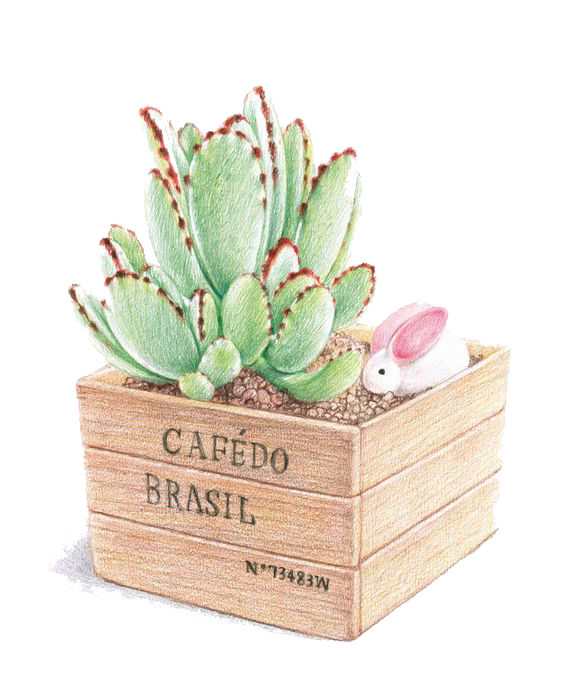 第一章
此处添加文字内容
Cum sociis natoque penatibus et magnis dis parturient montes, nascetur ridiculus mus. ；
此处添加标题
Lorem ipsum dolor sit amet, consectetuer adipiscing elit
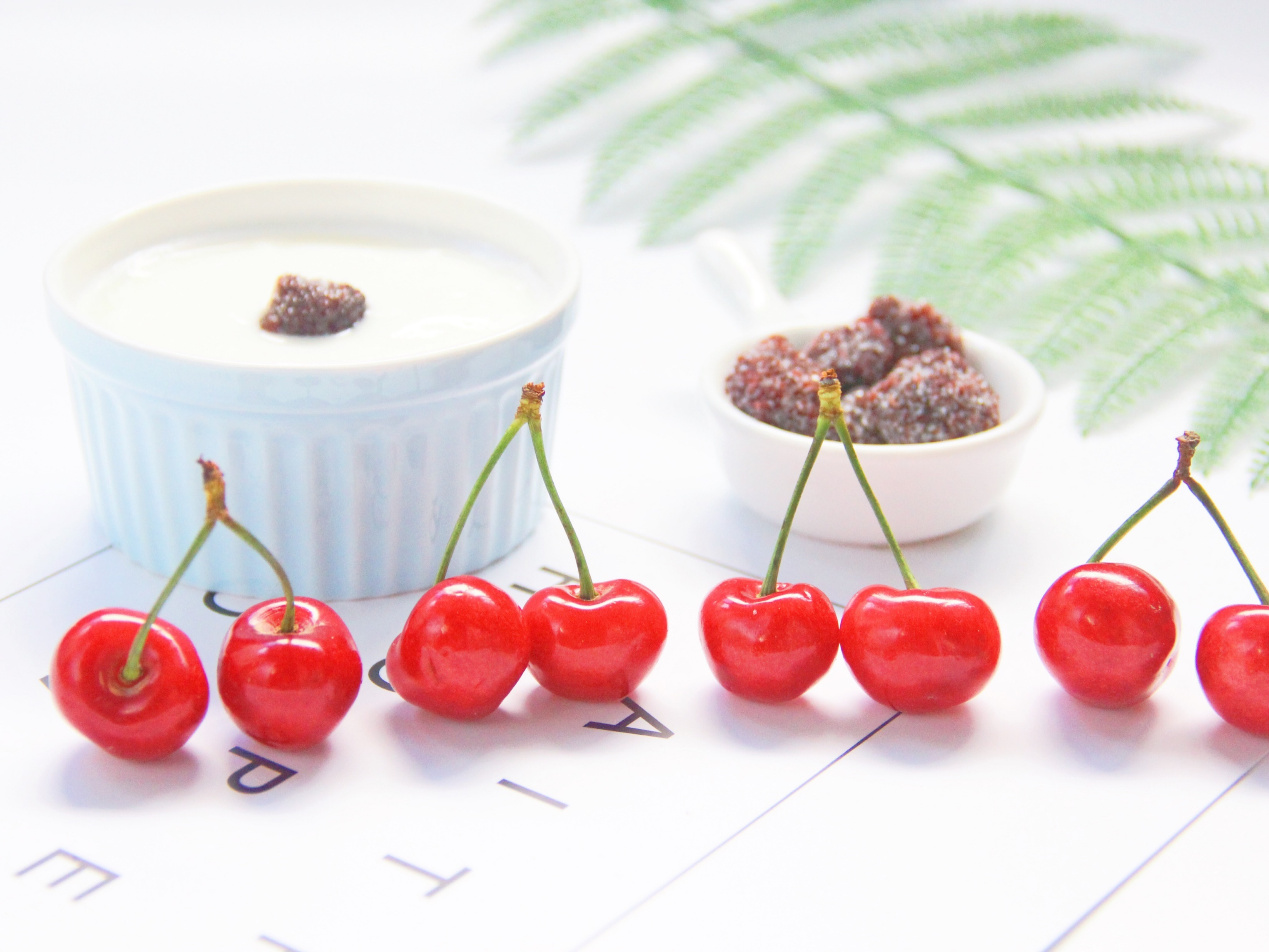 此处添加标题
Lorem ipsum dolor sit amet, consectetuer adipiscing elit.
Lorem ipsum dolor sit amet, consectetuer adipiscing elit.
Lorem ipsum dolor sit amet, consectetuer adipiscing elit.
此处添加标题
Lorem ipsum dolor sit amet, consectetuer adipiscing elit
添加文字内容
添加文字内容
添加文字内容
Lorem ipsum dolor sit amet, consectetur adipiscing elit. Donec luctus nibh sit amet sem vulputate venenatisbibendum.
Lorem ipsum dolor sit amet, consectetur adipiscing elit. Donec luctus nibh sit amet sem vulputate venenatisbibendum.
Lorem ipsum dolor sit amet, consectetur adipiscing elit. Donec luctus nibh sit amet sem vulputate venenatisbibendum.
此处添加标题
Lorem ipsum dolor sit amet, consectetuer adipiscing elit
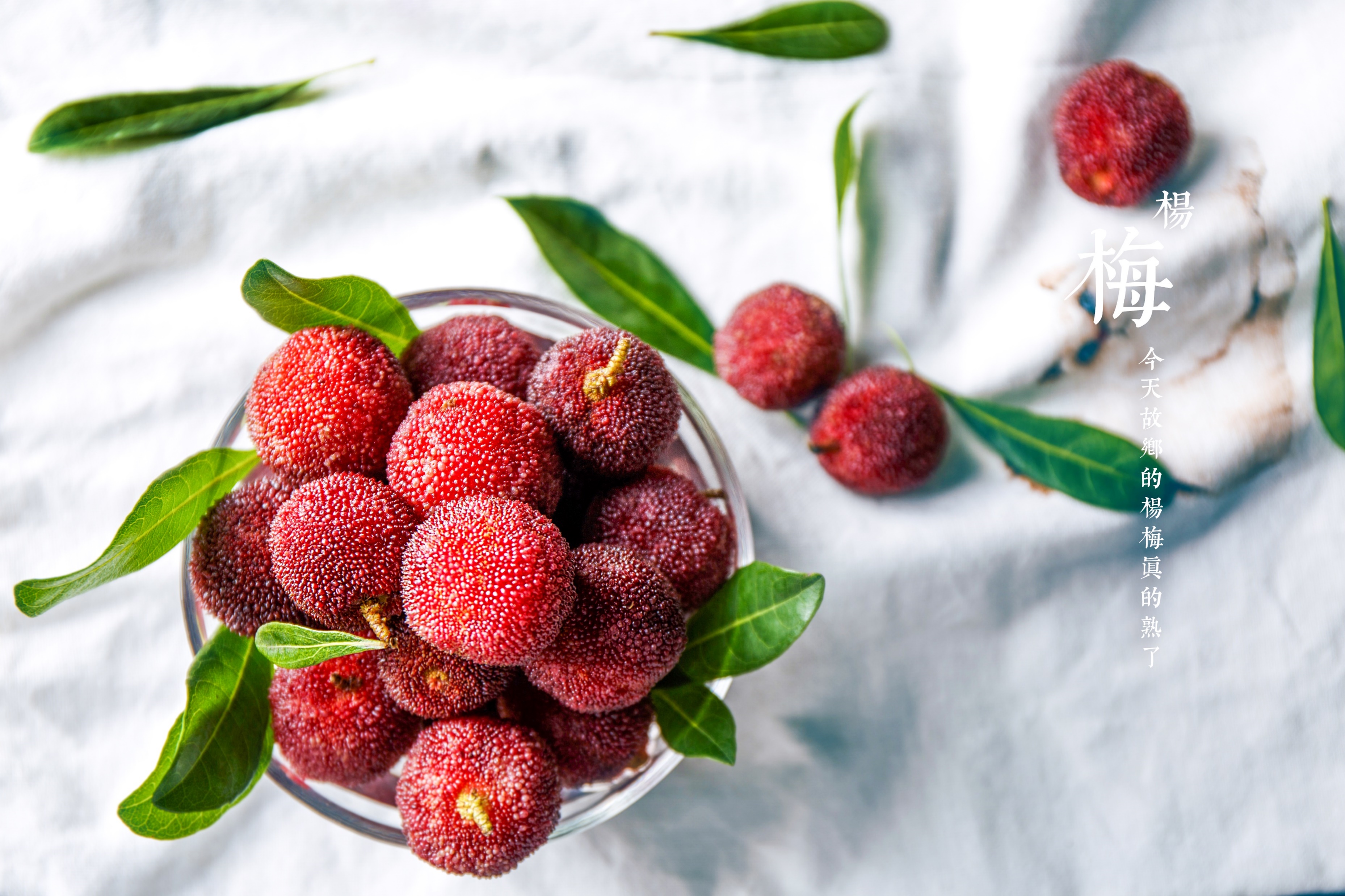 添加文字内容
Donec luctus nibh sit amet sem vulputate venenatis；Donec luctus nibh sit amet sem vulputate venenatis；
此处添加标题
添加文字内容
Donec luctus nibh sit amet sem vulputate venenatis；Donec luctus nibh sit amet sem vulputate venenatis；
添加文字内容
Donec luctus nibh sit amet sem vulputate venenatis；Donec luctus nibh sit amet sem vulputate venenatis；
贰
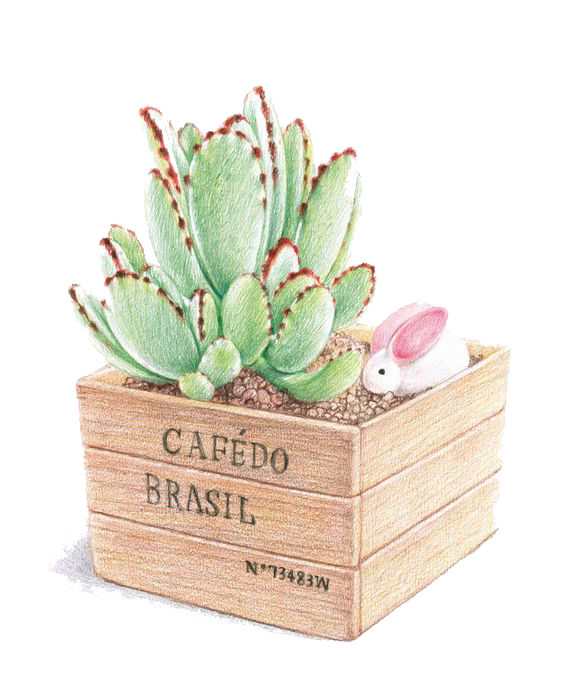 第二章
此处添加文字内容
Cum sociis natoque penatibus et magnis dis parturient montes, nascetur ridiculus mus. ；
此处添加标题
Lorem ipsum dolor sit amet, consectetuer adipiscing elit
添加文字内容
添加文字内容
Donec luctus nibh sit amet sem vulputate venenatis；Donec luctus nibh sit amet sem vulputate venenatis；
Donec luctus nibh sit amet sem vulputate venenatis；Donec luctus nibh sit amet sem vulputate venenatis；
添加文字内容
添加文字内容
Donec luctus nibh sit amet sem vulputate venenatis；Donec luctus nibh sit amet sem vulputate venenatis；
Donec luctus nibh sit amet sem vulputate venenatis；Donec luctus nibh sit amet sem vulputate venenatis；
此处添加标题
Lorem ipsum dolor sit amet, consectetuer adipiscing elit
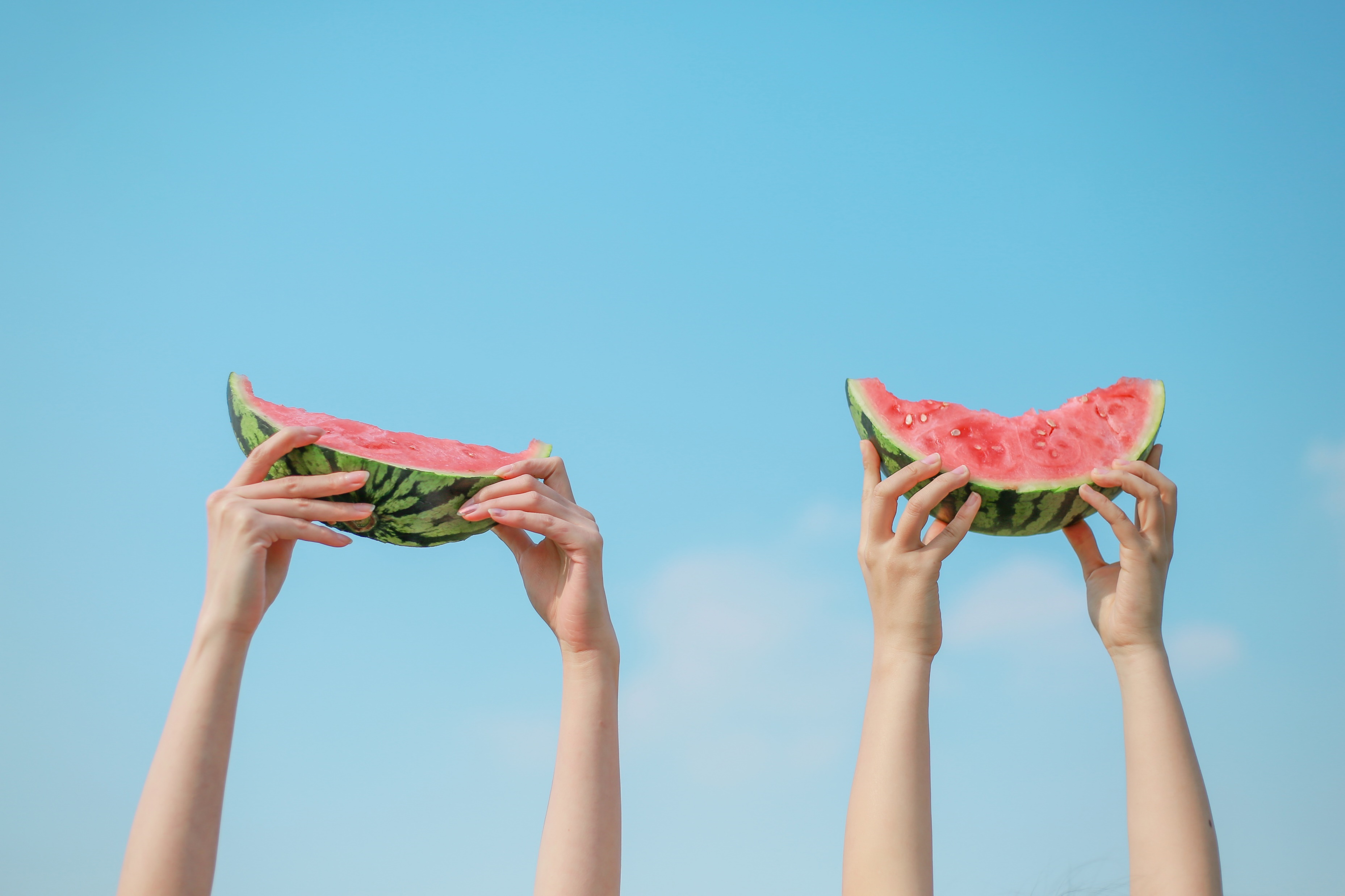 此处添加标题
Donec luctus nibh sit amet sem vulputate venenatis；Donec luctus nibh sit amet sem vulputate venenatis；
Donec luctus nibh sit amet sem vulputate venenatis；Donec luctus nibh sit amet sem vulputate venenatis；
Donec luctus nibh sit amet sem vulputate venenatis；Donec luctus nibh sit amet sem vulputate venenatis；
此处添加标题
Lorem ipsum dolor sit amet, consectetuer adipiscing elit
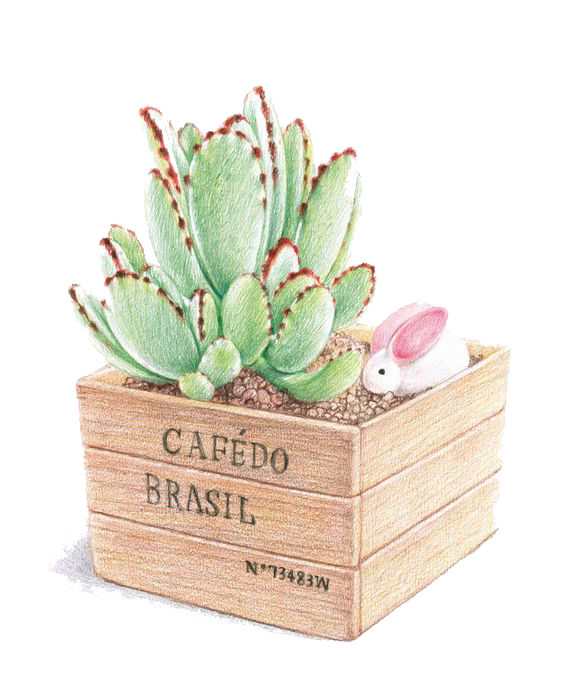 此处添加标题
Donec luctus nibh sit amet sem vulputate venenatis；Donec luctus nibh sit amet sem vulputate venenatis；
Donec luctus nibh sit amet sem vulputate venenatis；Donec luctus nibh sit amet sem vulputate venenatis；
叁
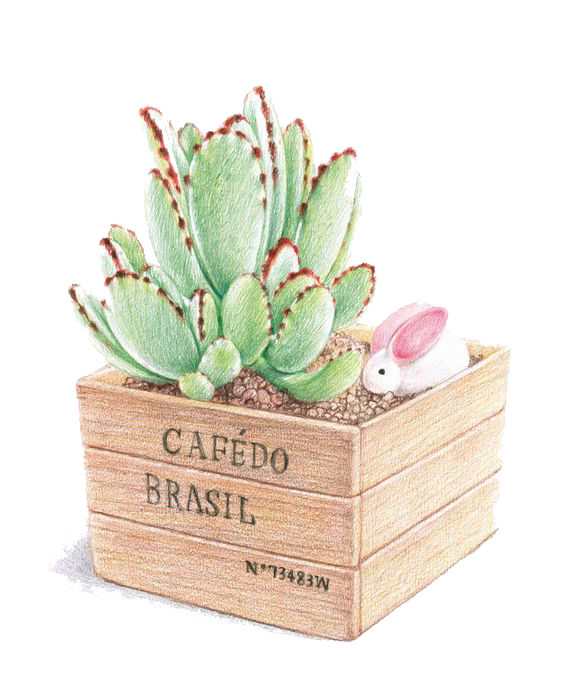 第叁章
此处添加文字内容
Cum sociis natoque penatibus et magnis dis parturient montes, nascetur ridiculus mus. ；
此处添加标题
Lorem ipsum dolor sit amet, consectetuer adipiscing elit
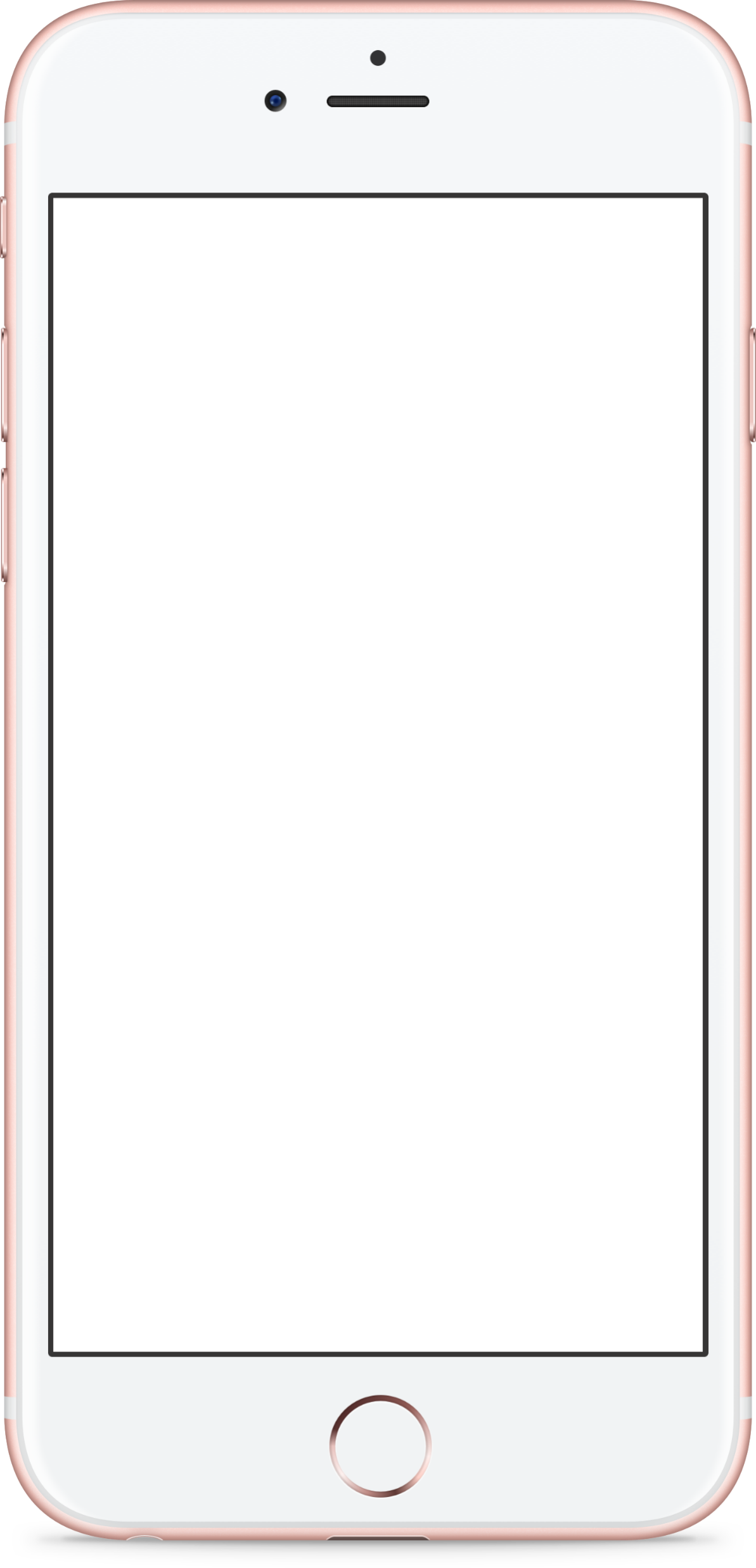 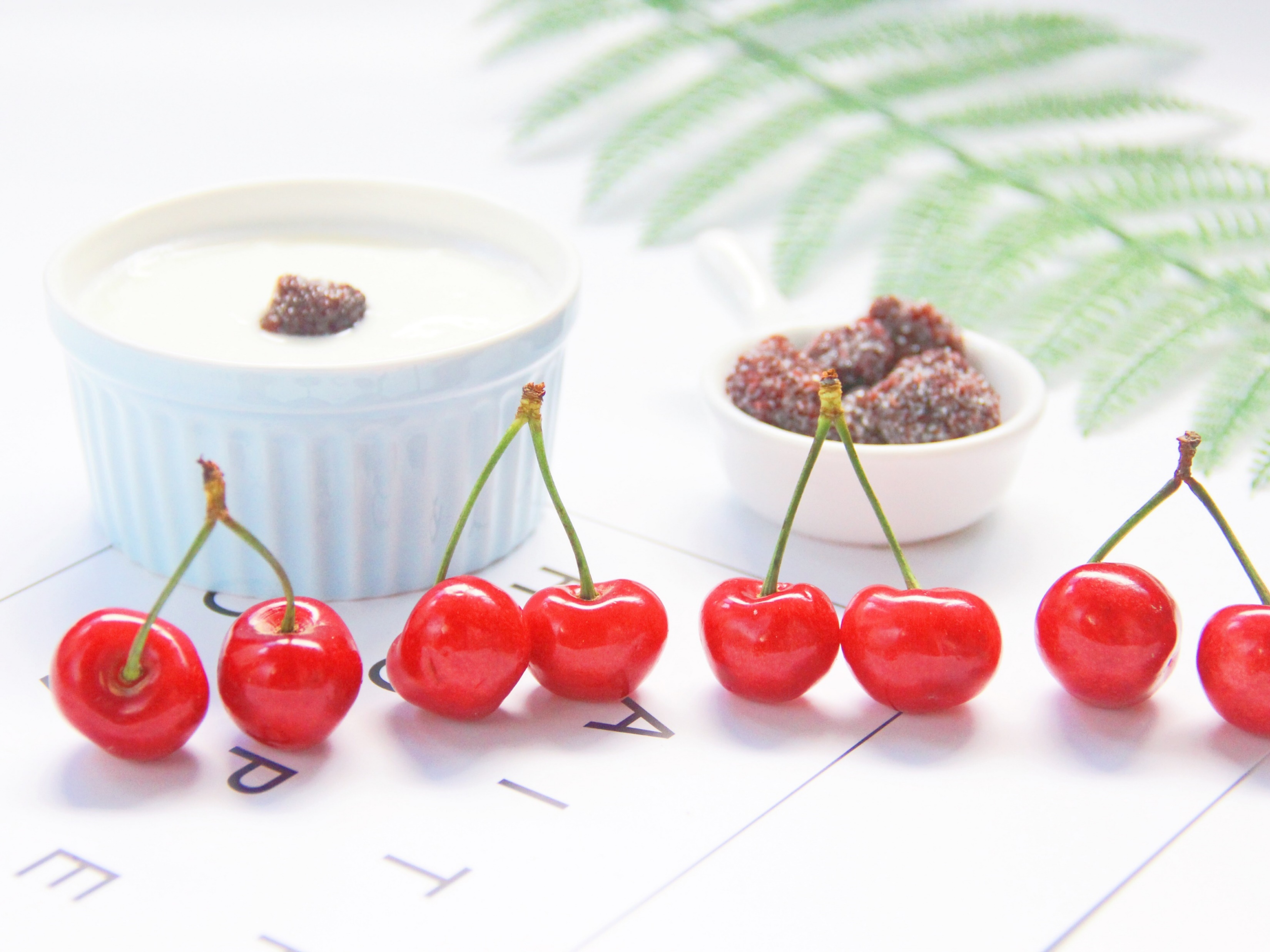 添加文字内容
添加文字内容
添加文字内容
Lorem ipsum dolor sit amet, consectetur adipiscing elit. Donec luctus nibh sit amet sem vulputate venenatisbibendum.
Lorem ipsum dolor sit amet, consectetur adipiscing elit. Donec luctus nibh sit amet sem vulputate venenatisbibendum.
Lorem ipsum dolor sit amet, consectetur adipiscing elit. Donec luctus nibh sit amet sem vulputate venenatisbibendum.
此处添加标题
Lorem ipsum dolor sit amet, consectetuer adipiscing elit
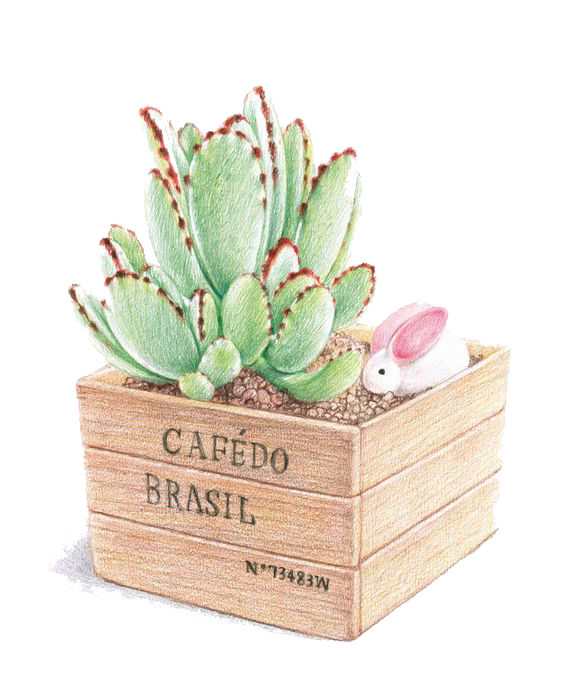 此处添加标题
Donec luctus nibh sit amet sem vulputate venenatis；Donec luctus nibh sit amet sem vulputate venenatis；
Donec luctus nibh sit amet sem vulputate venenatis；Donec luctus nibh sit amet sem vulputate venenatis；
Donec luctus nibh sit amet sem vulputate venenatis；Donec luctus nibh sit amet sem vulputate venenatis；
肆
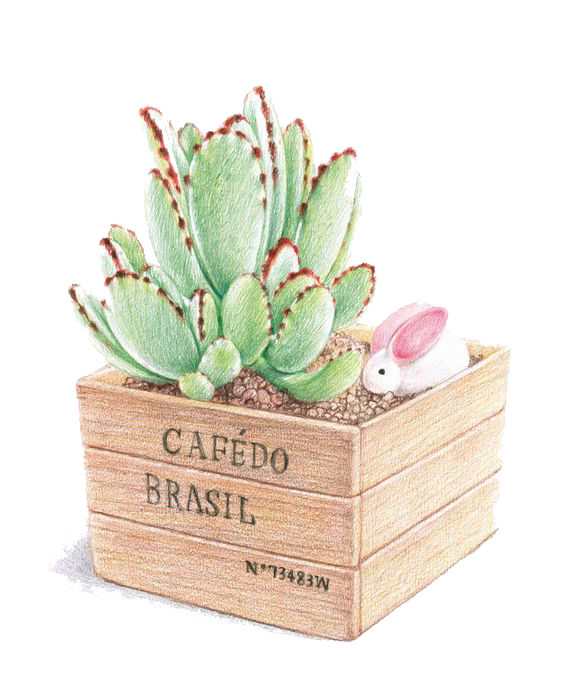 第肆章
此处添加文字内容
Cum sociis natoque penatibus et magnis dis parturient montes, nascetur ridiculus mus. ；
此处添加标题
Lorem ipsum dolor sit amet, consectetuer adipiscing elit
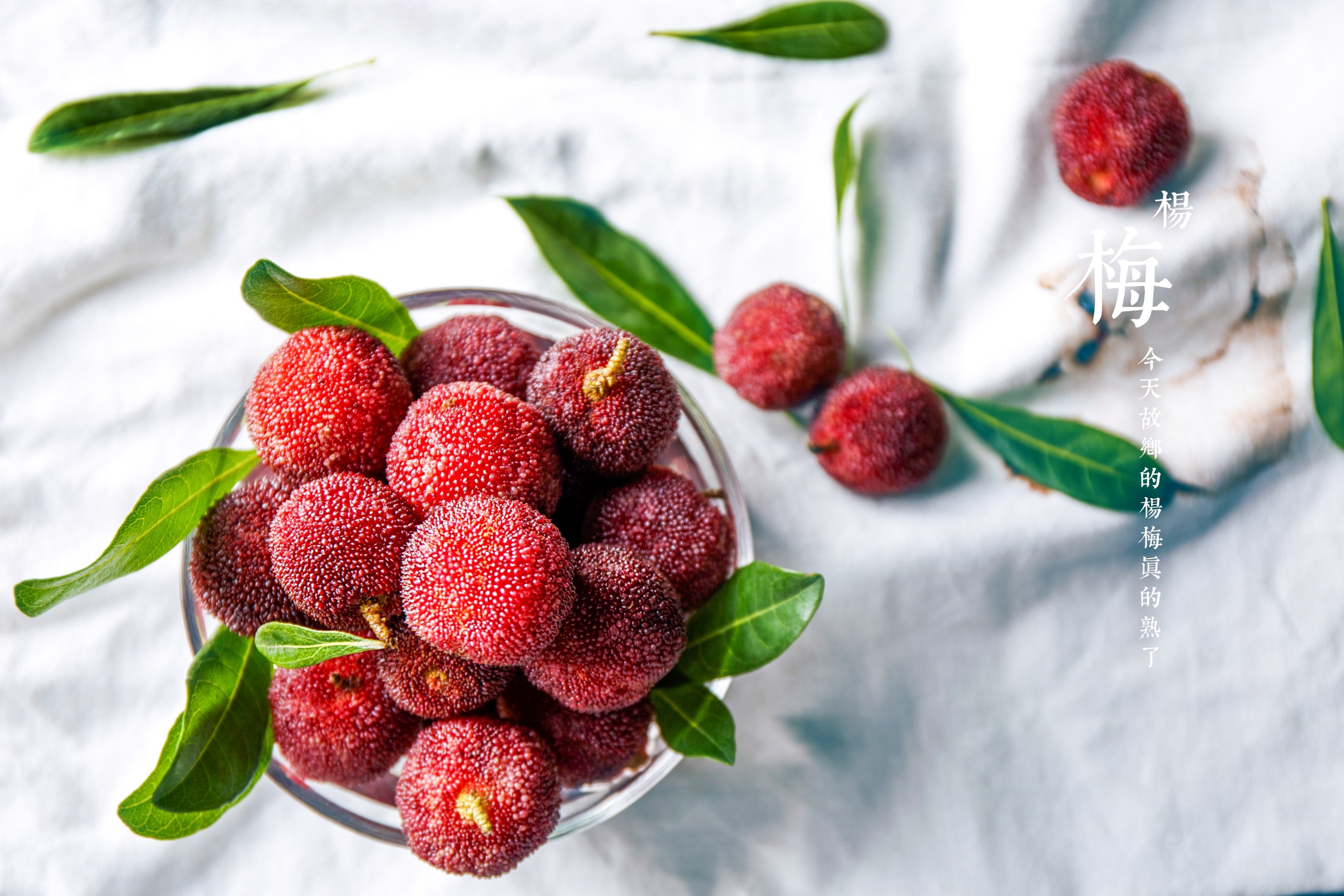 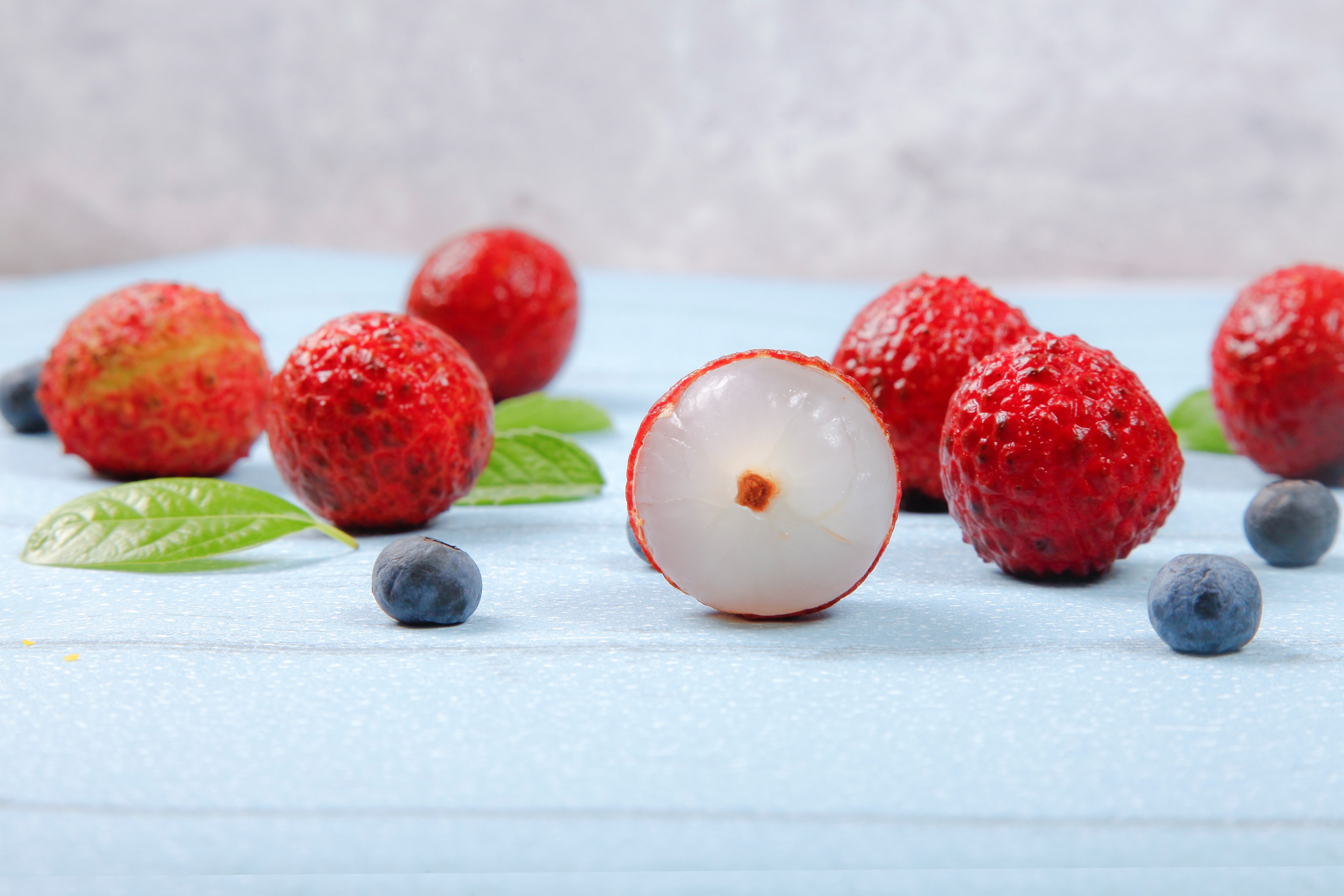 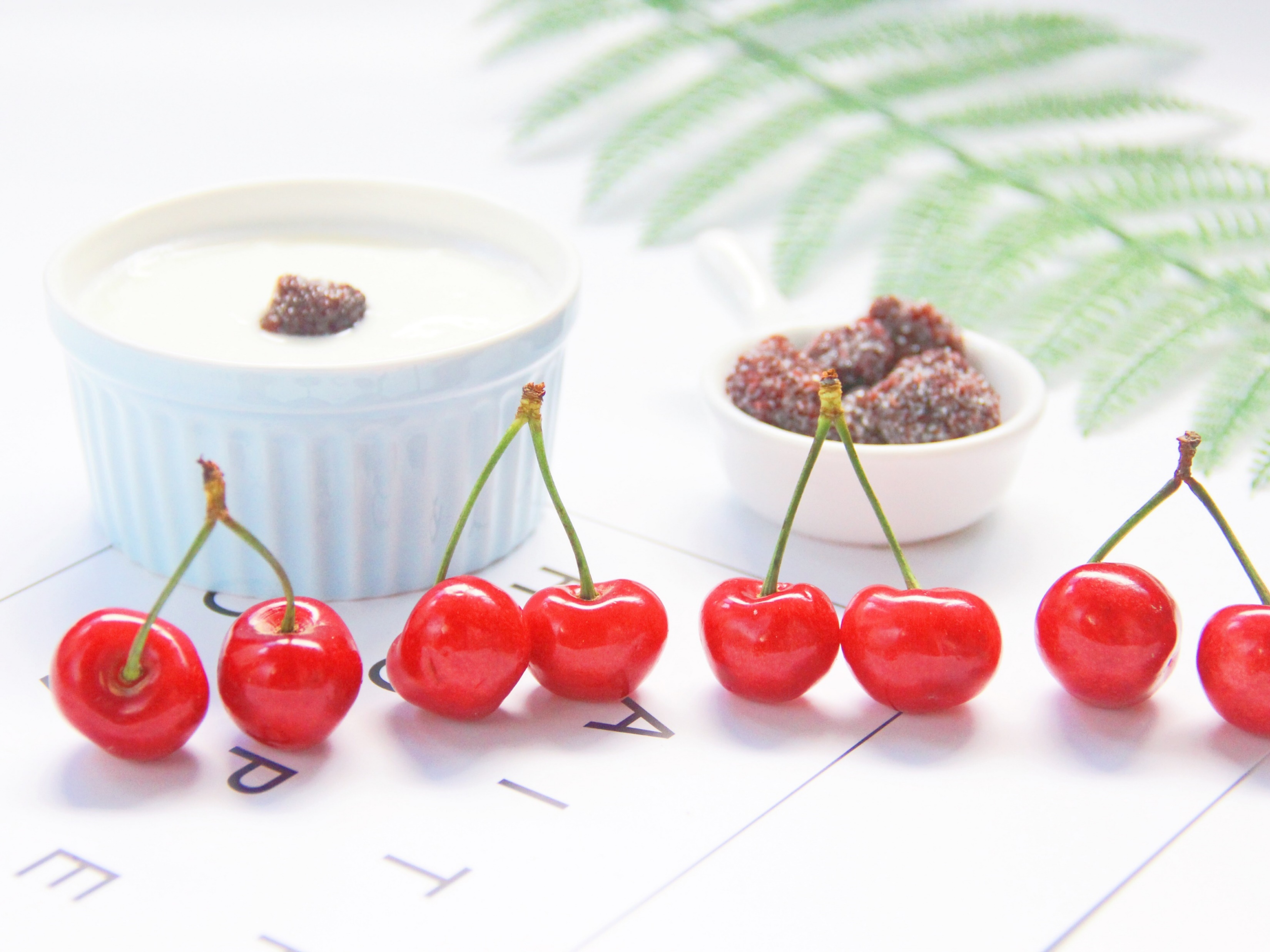 此处添加标题
此处添加标题
Lorem ipsum dolor sit amet, consectetuer adipiscing elit
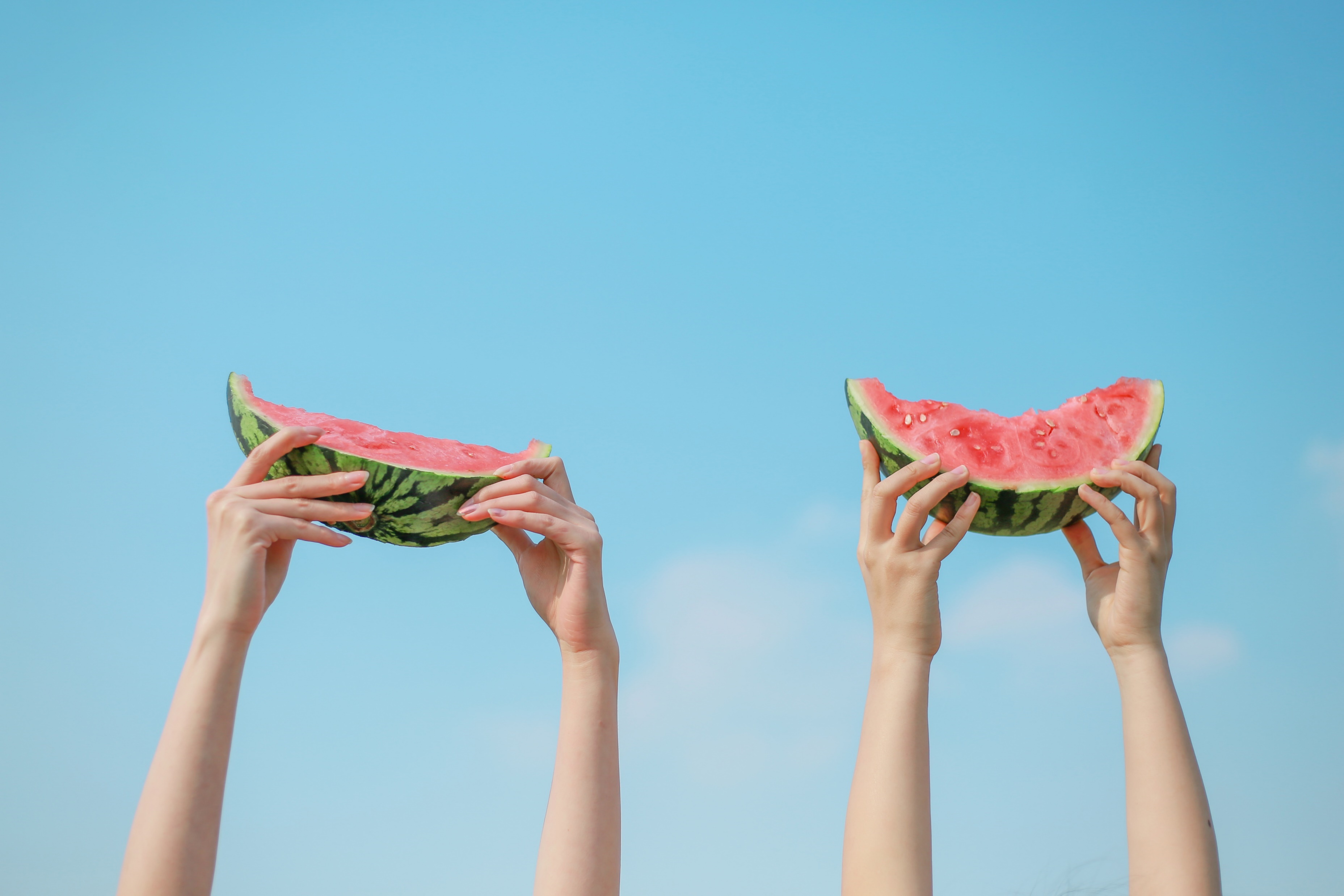 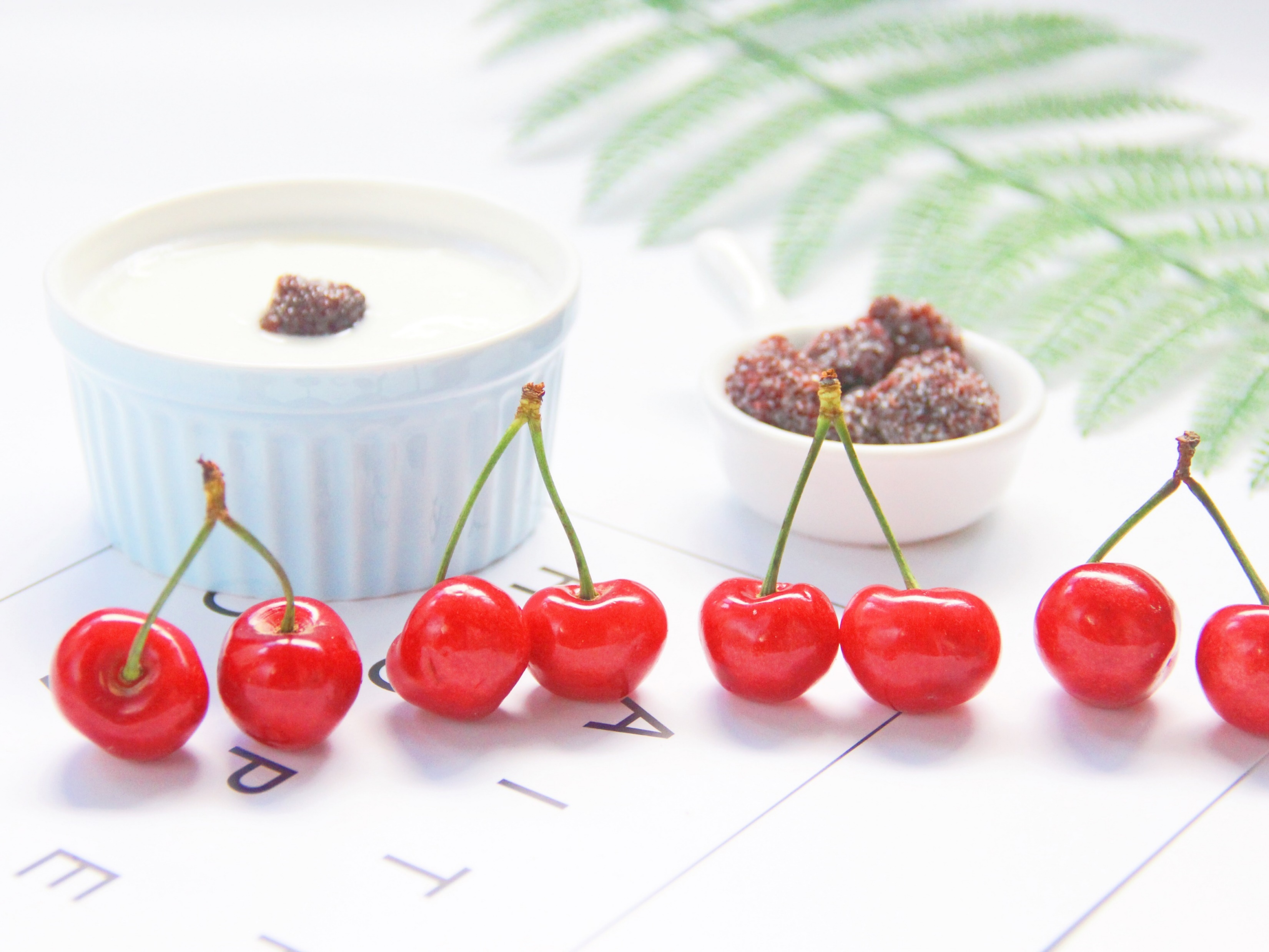 添加文字内容
添加文字内容
Lorem ipsum dolor sit amet, consectetur adipiscing elit. Donec luctus nibh sit amet sem vulputate venenatisbibendum.
Lorem ipsum dolor sit amet, consectetur adipiscing elit. Donec luctus nibh sit amet sem vulputate venenatisbibendum.
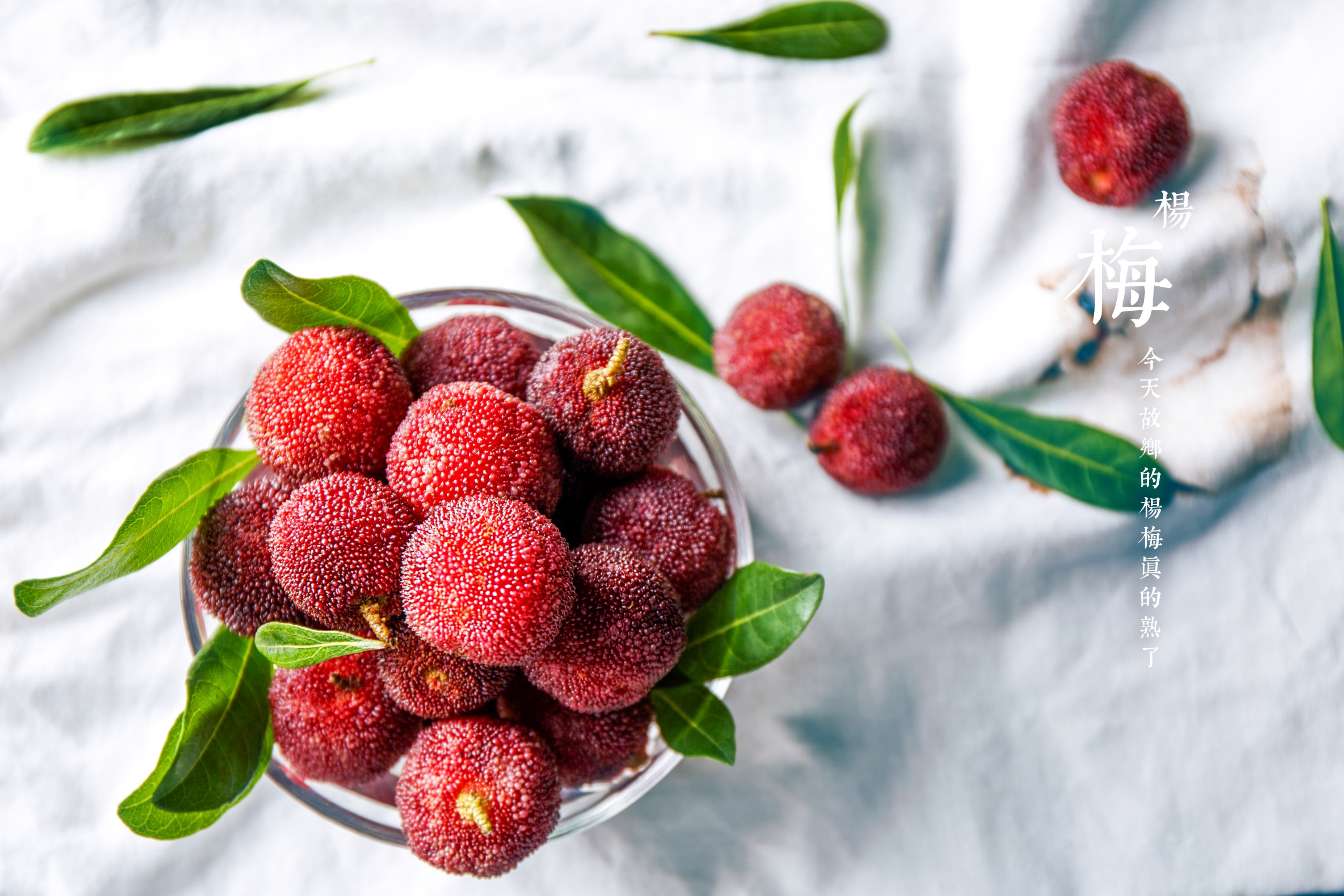 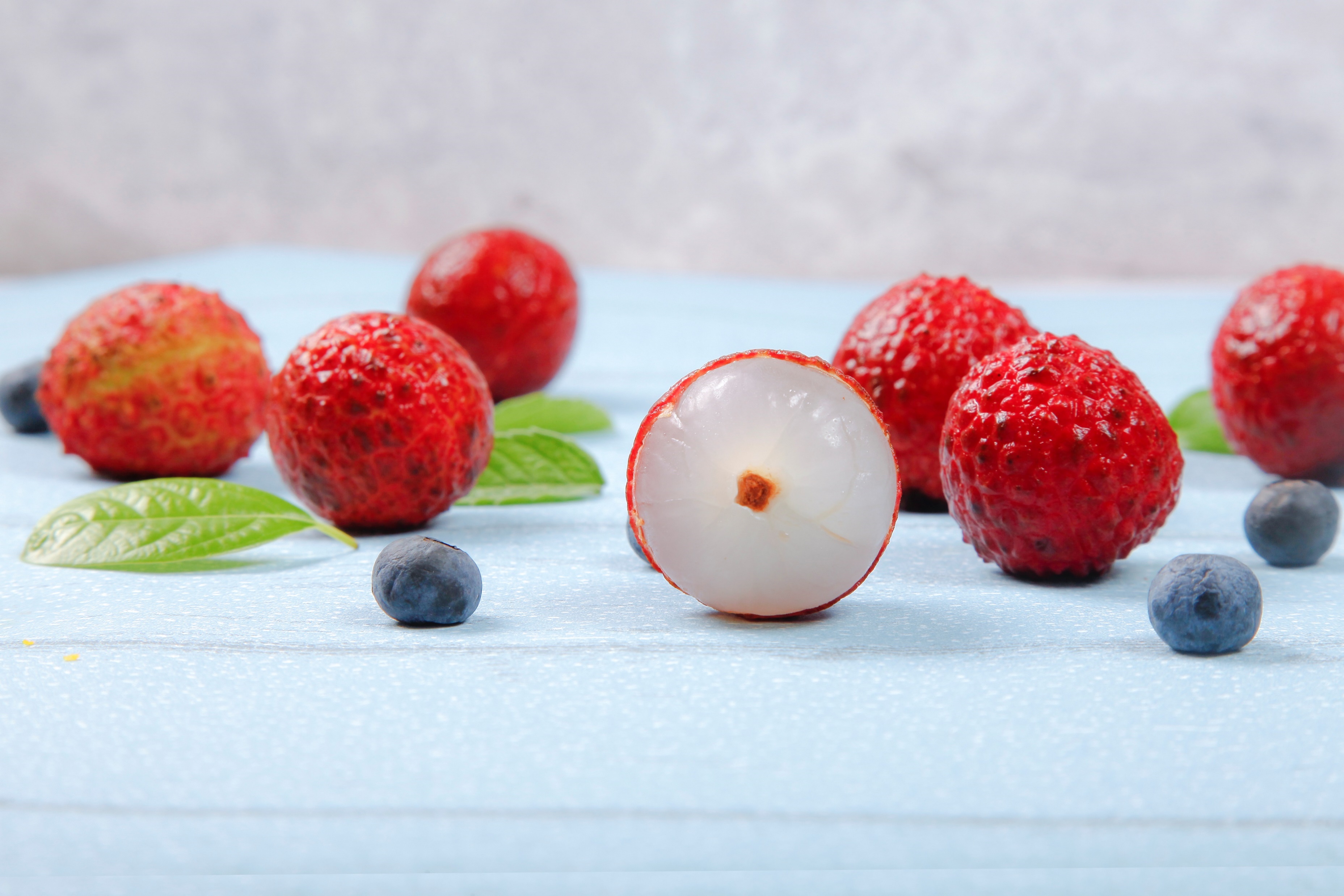 添加文字内容
添加文字内容
Lorem ipsum dolor sit amet, consectetur adipiscing elit. Donec luctus nibh sit amet sem vulputate venenatisbibendum.
Lorem ipsum dolor sit amet, consectetur adipiscing elit. Donec luctus nibh sit amet sem vulputate venenatisbibendum.
此处添加标题
Lorem ipsum dolor sit amet, consectetuer adipiscing elit
添加文字内容
添加文字内容
Donec luctus nibh sit amet sem vulputate venenatis；Donec luctus nibh sit amet sem vulputate venenatis；
Donec luctus nibh sit amet sem vulputate venenatis；Donec luctus nibh sit amet sem vulputate venenatis；
添加文字内容
添加文字内容
Donec luctus nibh sit amet sem vulputate venenatis；Donec luctus nibh sit amet sem vulputate venenatis；
Donec luctus nibh sit amet sem vulputate venenatis；Donec luctus nibh sit amet sem vulputate venenatis；
感谢您的观看
THANK YOU FOR WATCHING
Donec quam felis. Aenean massa. Aenean massa. Cum sociis natoque penatibus et magnis dis parturient montes；Aenean massa. Cum sociis natoque penatibus et magnis dis parturient montes, nascetur ridiculus mus. ；